ارتداء ملابس الكبار وتقليدهم(918)
مقدم الهدف 
عفرة محمد المقبالي
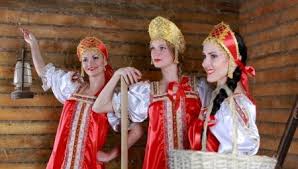 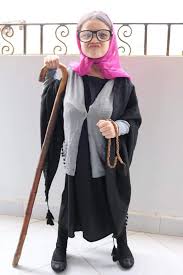 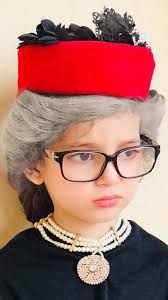 16 February 2021
2
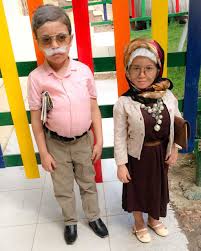 16 February 2021
3
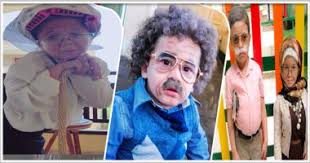 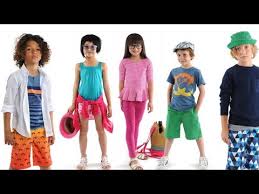 16 February 2021
4
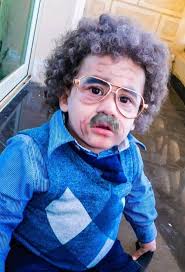 16 February 2021
5